תלמוד תורהקידושין כט:
ת"ר: הוא ללמוד ובנו ללמוד
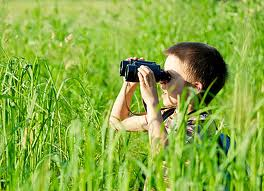 מה אני מצפה שיקרה?
הוא קודם לבנו
ר' יהודה אומר: אם בנו זריז וממולח ותלמודו מתקיים בידו - בנו קודמו
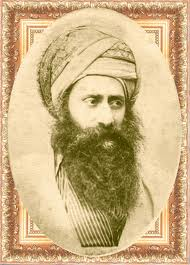 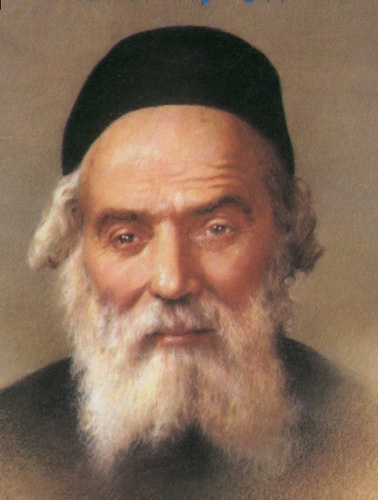 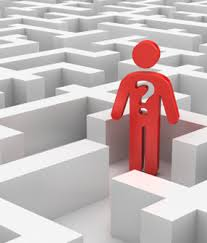 מה אני לוקח לחיים?
כי הא דרב יעקב בריה דרב אחא בר יעקב שדריה אבוה לקמיה דאביי
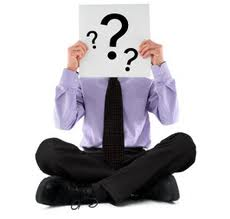 איזו שאלה יש לי על הגמרא?
כי אתא
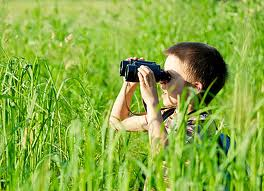 מה אני מצפה שיקרה?
חזייה דלא הוה מיחדדין שמעתיה
א"ל: אנא עדיפא מינך, תוב את דאיזיל אנא.
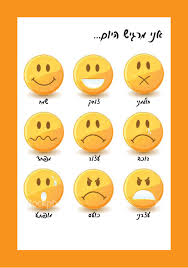 רגש שעולה לי נוכח הסוגיה
שמע אביי דקא הוה אתי
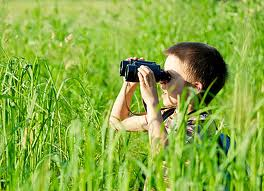 מה אני מצפה שיקרה?
הוה ההוא מזיק בי רבנן דאביי, דכי הוו עיילי בתרין אפי' ביממא הוו מיתזקי, אמר להו: לא ליתיב ליה אינש אושפיזא, אפשר דמתרחיש ניסא
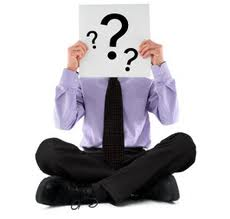 איזו שאלה יש לי על הגמרא?
על, בת בההוא בי רבנן
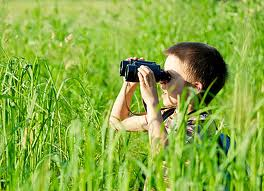 מה אני מצפה שיקרה?
אידמי ליה כתנינא דשבעה רישוותיה, כל כריעה דכרע נתר חד רישיה.
אמר להו למחר: אי לא איתרחיש ניסא, סכינתין.
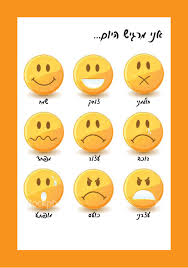 רגש שעולה לי נוכח הסוגיה
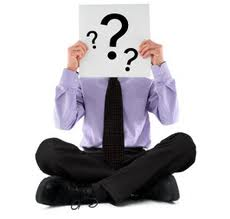 איזו שאלה יש לי על הגמרא?
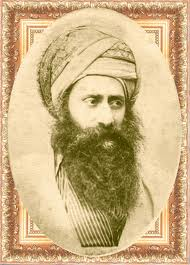 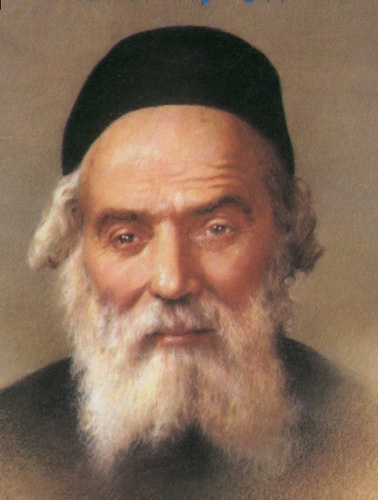 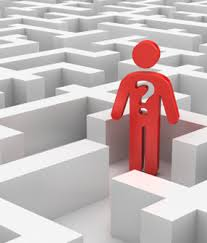 מה אני לוקח לחיים?
מי הדמויות שפגשנו 
במהלך הסיפור?
עם מי מהדמויות אני מזדהה?
בחר את אחת הדמויות המופיעות בסיפור (זו שאתה מזדהה עימה, או אחרת, מהמופיעות באופן מפורש או לא).
כתוב דברים שכותבת הדמות ביומנה האישי בתום ההתרחשות בסיפור.